生涯教育アンケートにご協力ください
下記のQRコードを読み取り、アンケートにご回答ください。
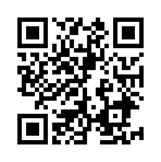 現在の会員の皆さまの生涯教育への考えについて調査させていただき、今後の生涯教育のすすめ方やあり方を検討する資料とさせていただきます。
ぜひご協力いただきますよう、よろしくお願いいたします。
[Speaker Notes: 私は、管理栄養士・栄養士の生命倫理の源は、「ヒポクラテスの誓い」にあると思います。
ヒポクラテスは、「医学の父」と言われますが、「ヒポクラテスの誓い」の中で、
「私は、能力と判断の限り、患者に利益すると思う養生法をとり、悪くて有害と知る方法を決してとらない。頼まれても死に導くような薬を与えない。」
と、言っています。
管理栄養士・栄養士は、も同じです。]